Outline:
Introduction
Solvability 
Manipulator subspace when n<6
Algebraic vs. Geometric
Example: Kinematics of PUMA Robot
1
Introduction:
Direct kinematics:
	Given the joint angles  calculate the position and 	orientation of the tool {T} relative to the station {S}
Inverse kinematics:
	Given the desired position and orientation of the tool {T} 	relative to the station {S}, how to calculate the set of joint 	angles that give the desired result? 
Find {W} from {T}; 
    Find {B} from {S}; 

Solve         for joint angles
2
Solvability:
Nonlinear problem: solve                                       to find the values of 
Linear and nonlinear problems? 
Ex.: Puma manipulator
12 values  find
12 equations and 6 unknowns, 
     rotation part (r11 … r33), only 3 independent
3
Solvability:
Nonlinear problem: solve                                       to find the values of 
Linear and nonlinear problems? 
Ex.: Puma manipulator
12 values  find
12 equations and 6 unknowns, 
     rotation part (r11 … r33), only 3 independent
4
Solvability:
 3 independent equations for the orientation and 3 	independent equations for the position 
Nonlinear equations that are difficult to solve. 
Note that these were for simple links α = 0, 90, -90, … and many (d & a) = 0.
General case (α, d, & a) have other nonzero values
More complex case. 
We must concern on 
Existence of solution?
Multiple solutions?
Method of solution?
5
Solvability: (Existence of solution)
Existence of solution
Existence or nonexistence of a solution defines the workspace of the manipulator.
Workspace (W.S.): (Figure)
The volume of the space that the E.E. of the robot can reach.
A solution to exist  the desired position & orientation (goal) must lie in the W.S.
Two types of workspaces:
Dextrous W.S.: volume of the W.S. in which the E.E. can reach with all the orientations.
Reachable W.S.: volume of the W.S. in which the E.E. can reach in at least one orientation.  
 Dextrous W.S. is a subset of the reachable W.S.
6
Solvability: (Existence of solution)
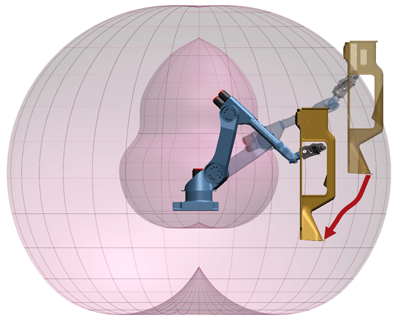 Return
7
Solvability: (Existence of solution)
Example: if l1 = l2 determine the dextrous and reachable W.S.
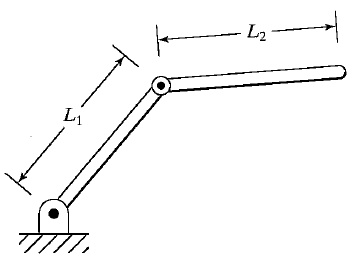 8
Solvability: (Existence of solution)
Example: if 
	l1 = (l2/2)


 	determine the dextrous and
	reachable W.S.
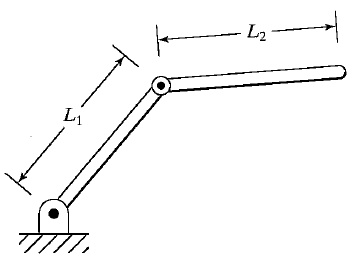 9
Solvability: (Existence of solution)
Factors that affect the W.S. of a robot:
Limitations on joint angles
Generally: 	min < θi < max.     Most of the robots have limitations on their joint angles. 
 The W.S. is reduced; this may affect the attained positions or the 	number of orientations for the attained position. 
Ex.: for the previous sketch 0 ≤  θi ≤ 180 sketch the W.S. 
 The same positions can be reached, however in only one orientation. 

Limitations on the number of DoF:
A 3D-space goal is not attainable by a manipulator of DoF < 6.
For the manipulator of the previous example can not attain a position of nonzero z-value.
10
Solvability: (Multiple Solutions)
The manipulator can reach the goal with different configurations. 
Ex. The planar 3DoF manipulator shown can reach any goal in the dextrous W.S. in more than one way.
 (Problem) the system should be able
	to calculate all and choose one. 
A good choice can be based on 
minimizing  the amount that each joint
is required to move. Which is almost 
the same as choosing the solution 
“closest” to the current configuration. 
	         Must be investigated. (energy, path,…)
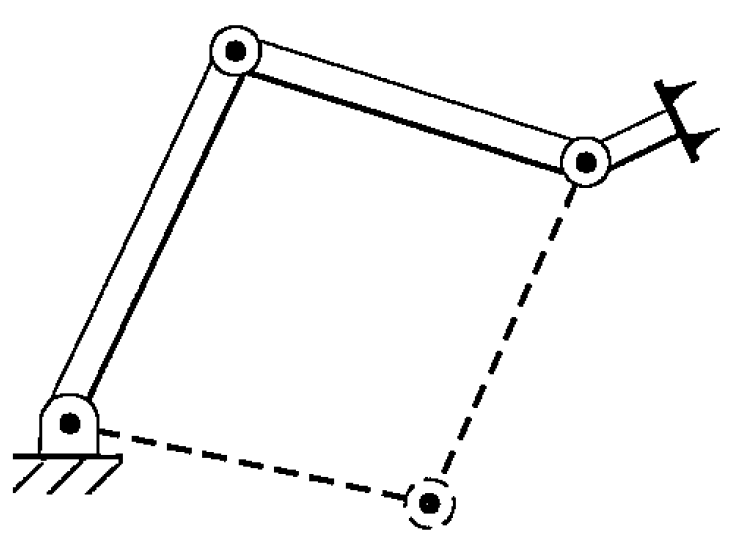 11
Solvability: (Multiple Solutions)
The manipulator can reach the goal with different configurations. 
Ex. The planar 3DoF manipulator shown can reach any goal in the dextrous W.S. in more than one way.
 (Problem) the system should be able
	to calculate all and choose one. 
In the case of the existence of an 
obstacle  the configuration free of 
obstacles is chosen.
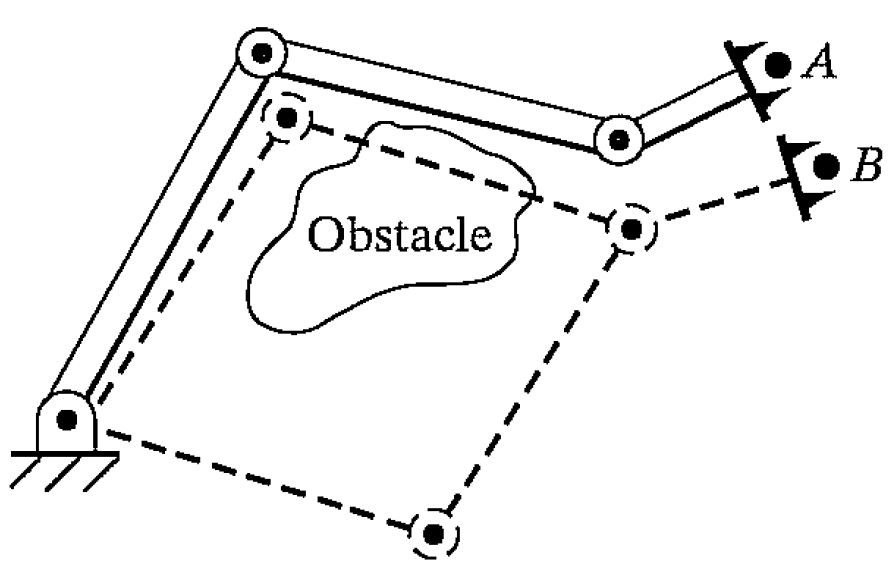 12
Solvability: (Multiple Solutions)
Factors that affect the number of solutions:
The number of joints (DoF).
the range of motion of the joint. 
DH parameters (ai, αi, θi, di):
	(the number of nonzero DH parameters ↑  the number of 	solutions ↑). 
Example:
	For a general 6 rotational joints robot there is a direct relation 	between # of nonzero ai and the # of solutions
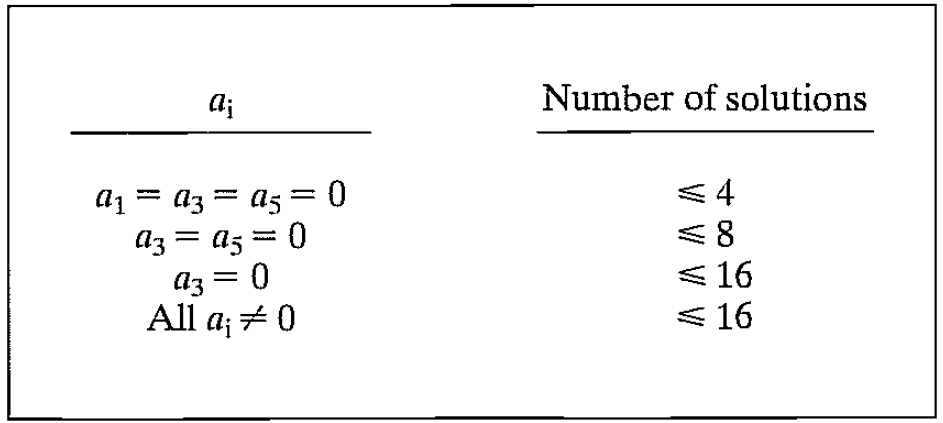 13
Solvability: (Multiple Solutions)
“For a completely general rotary-jointed manipulator with six degrees of freedom, there are up to sixteen solutions possible” 
Example:
	the Puma robot has 8 
	different solutions for 
	general goals
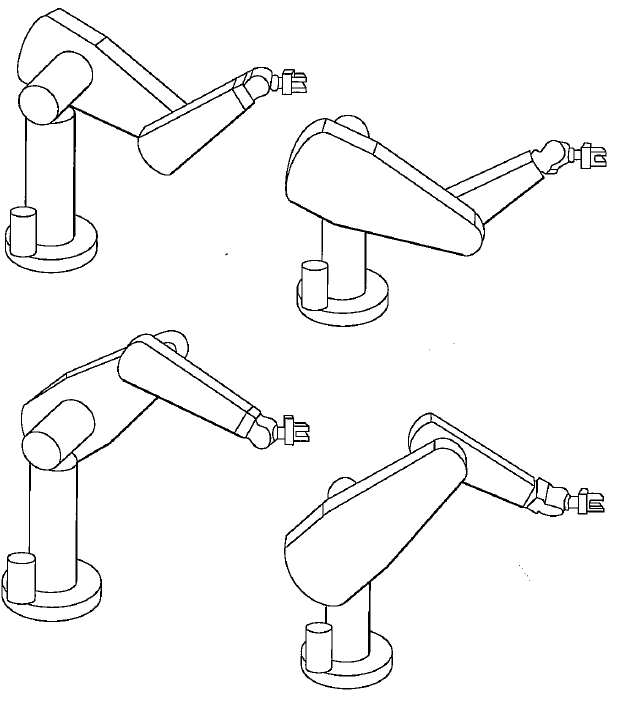 14
Solvability: (Method of Solution)
Recall:
Nonlinear equations
no direct method / algorithm for solving
for a given position and orientation the algorithm can find all the sets of joint variables
A manipulator is solvable
Numerical methods are dismissed as they converge to local solution
15
Solvability: (Method of Solution)
Two types of solutions:
Closed form solutions
Numerical solutions:
16
Solvability: (Method of Solution)
Two types of solutions:
Closed form solutions
Numerical solutions: 
Iterative  much slower
Need initial guess 
Converge to local solutions
17
Solvability: (Method of Solution)
Two types of solutions:
Closed form solutions
Numerical solutions: 
Iterative  much slower
Need initial guess 
Converge to local solutions
Out of our scope
18
Solvability: (Method of Solution)
Two types of solutions:
Closed form solutions: 
	Solution method based on analytic expressions or on the 	solution of four degrees polynomial or less (no need for iterative 	methods to reach a solution). 
	all systems with revolute and prismatic joints having a total of a six DoF in a single series chain are now solvable (numerically). 
Analytical solution is for special cases only:
Several intersecting joint axes
Many i equal to zero or 90
Closed form solution for the robot is a very important designer objective!
19
Solvability: (Method of Solution)
Two types of solutions:
Closed form solutions: 
	A condition for closed form solution  of a six rev. joints robot is 	that three consecutive joint axes intersect at a point (most of 	the new robots). Pieper presented an approach for solving the 	inverse kinematic of a robot of such condition. See the book for 	more information.
20
The notion of a manipulator subspace (n<6)
A manipulator that has # DoF<6 has a workspace lower than the workspace of a 6-DoF robot of the same topology, i.e. its workspace is a portion or a subspace of higher DoF robot. 
A 6-DoF workspace is a subset of space. 
A lower DoF robot workspace is a subset of its subspace. Which is also a subset of a 6-DoF robot subspace of the same topology.
21
The notion of a manipulator subspace (n<6)
Example:
	The subspace of the two links robot is the plane (x,y), its	W.S. is a subset of the plane: circle of radius L1+L2 	(reachable)
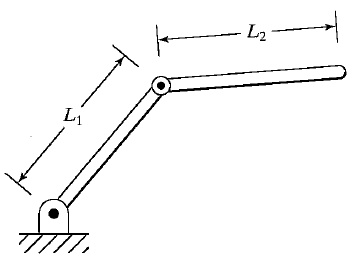 22
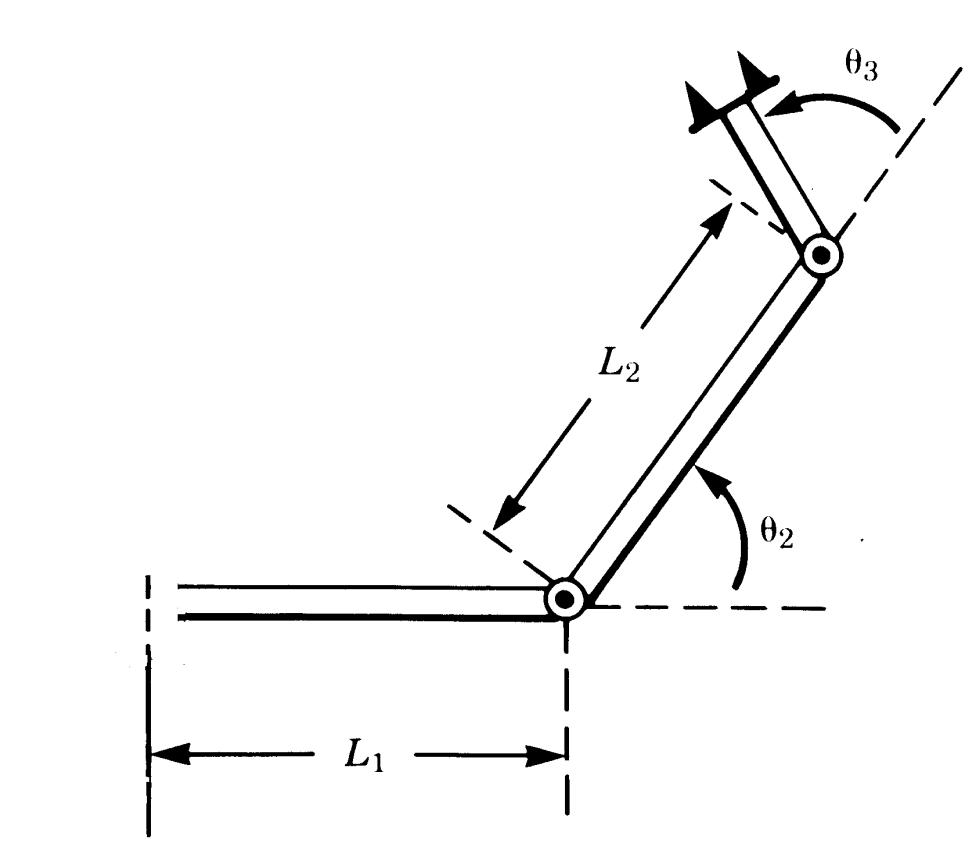 (x,y)
The notion of a manipulator subspace (n<6)
A way to specify the subspace of a robot is from the expression of its wrist/tool frame (position and orientation relative to the base frame) as a function of the variables of the robot. 
	i.e.       as a function of any independent parameters. 
Example:
	Find the subspace of the following robot,
23
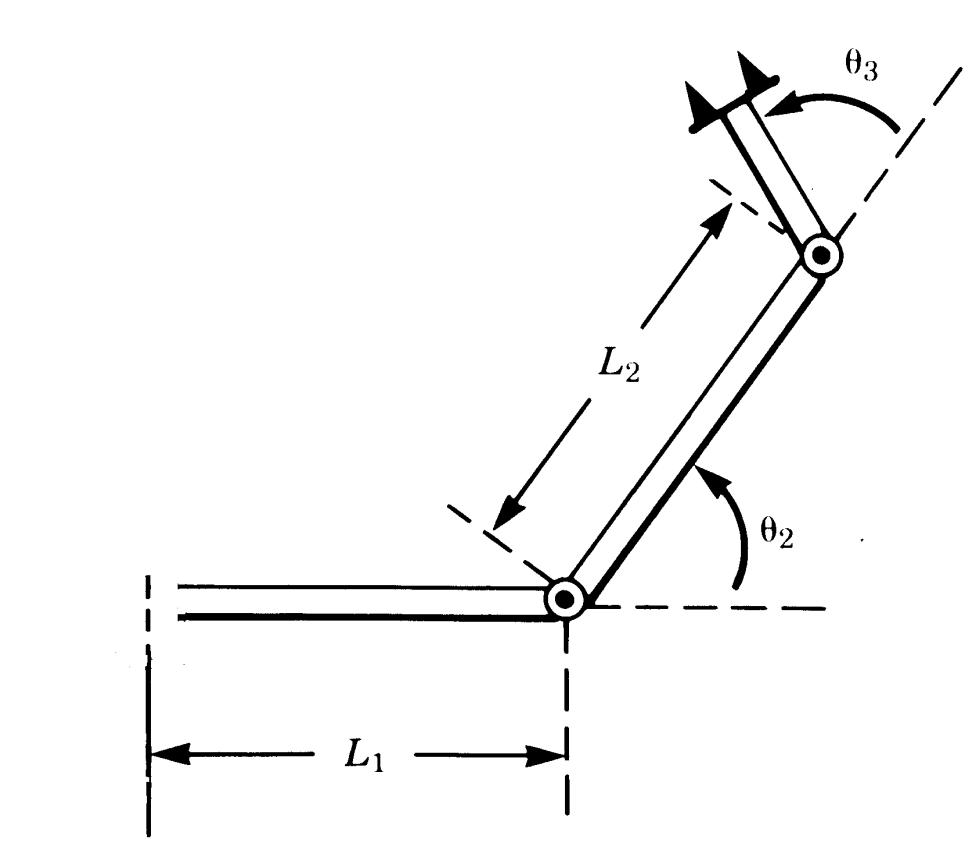 (x,y)
The notion of a manipulator subspace (n<6)
Solution: 
	This can be done in two ways:
Find 
	  Then
24
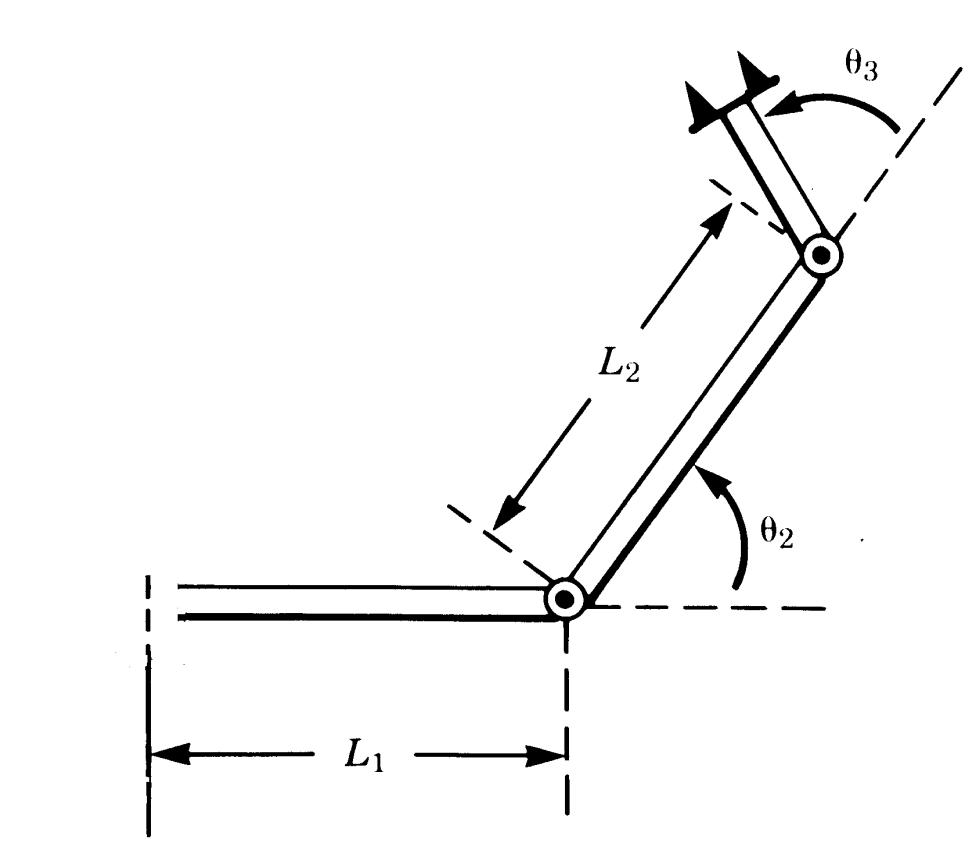 (x,y)
The notion of a manipulator subspace (n<6)
Solution: 
Or, use (x,y,) to calculate      , as follows,
25
The notion of a manipulator subspace (n<6)
Solution: 
Or, use (x,y,) to calculate      , as follows,
Any wrist frame that does not 
have the structure of        lies 
outside the subspace of this robot
 and so lies outside of its W.S.
VERY IMPORTANT
Only 3 ind. para. must appear in
26
The notion of a manipulator subspace (n<6)
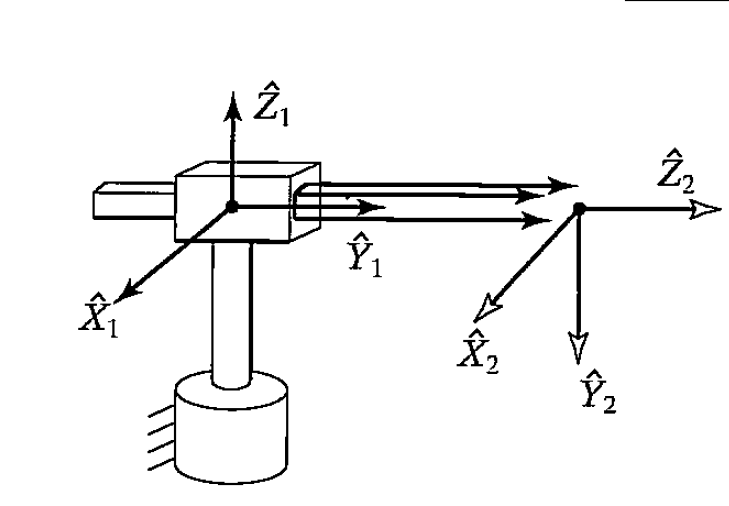 Example: 
Give the description of the 
subspace of        for the 
following 2 three-link robot



	is a unit vector in the 
	direction of
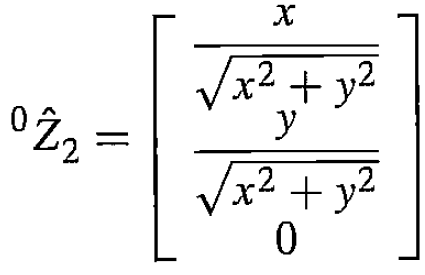 (x,y)
27
The notion of a manipulator subspace (n<6)
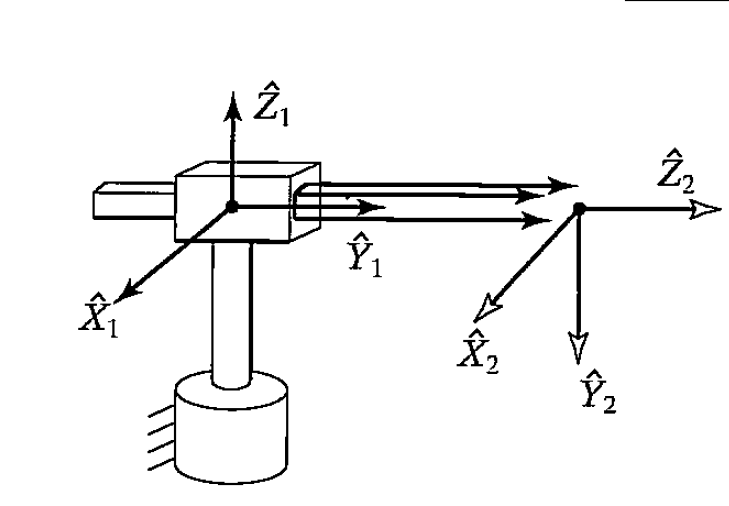 (x,y)
28
The notion of a manipulator subspace (n<6)
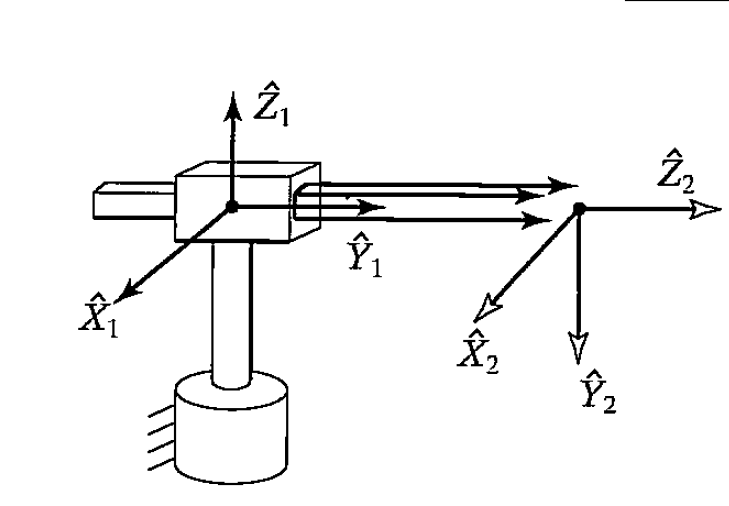 2-DoF  only 2 ind. parameters appear in the previous equation
(x,y)
(x,y)
29
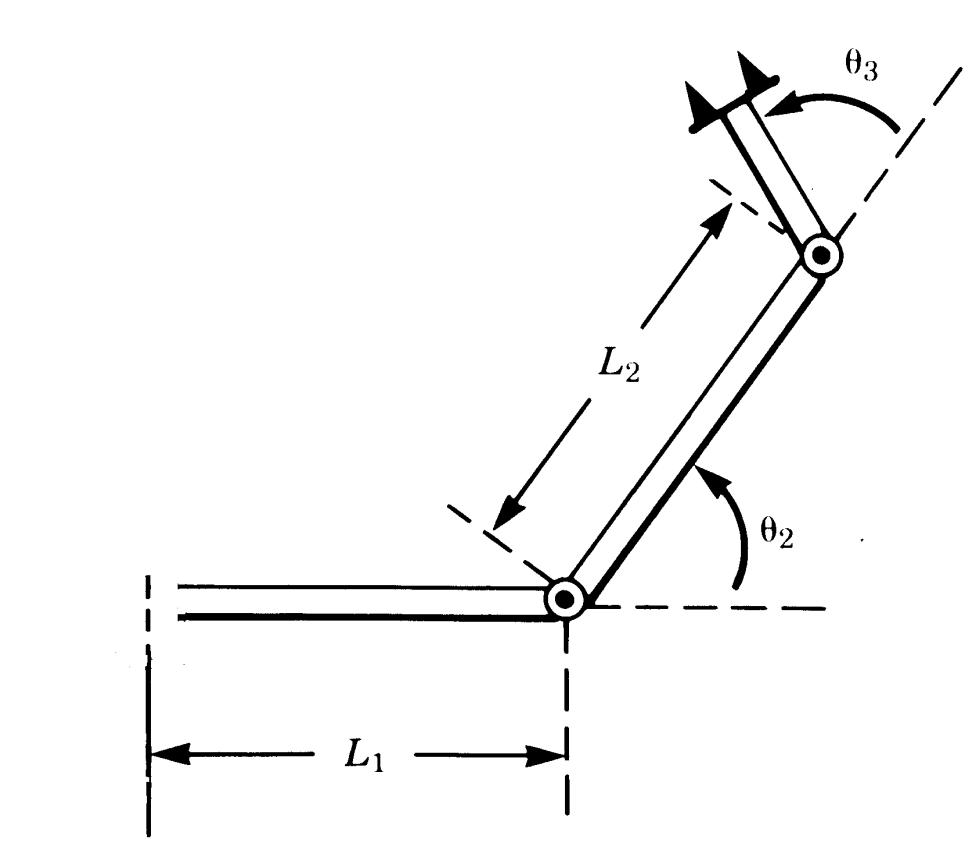 (x,y)
Algebraic VS. Geometric Solutions
Algebraic solution: (example 3-DoF robot)
For this robot if (x, y, ) are known, then one can calculate 




Also from the DH parameters of this robot
30
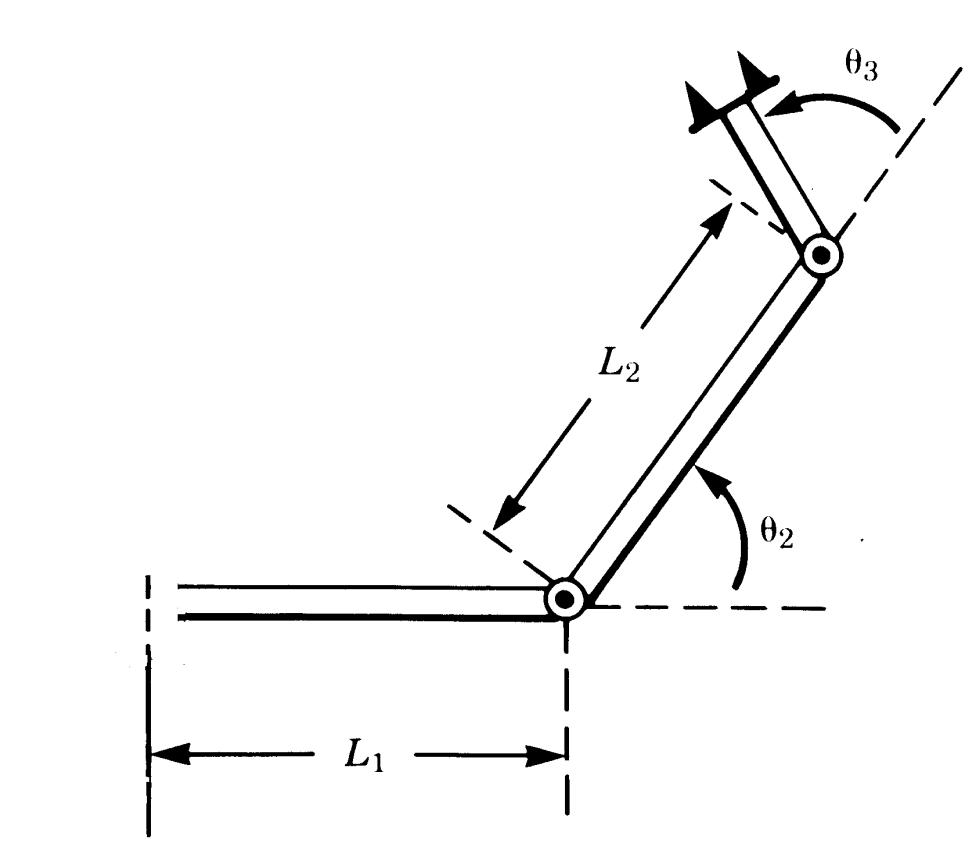 (x,y)
Algebraic VS. Geometric Solutions
Algebraic solution: (example 3-DoF robot)
For this robot if (x, y, ) are known, then one can calculate 




Also from the DH parameters of this robot
31
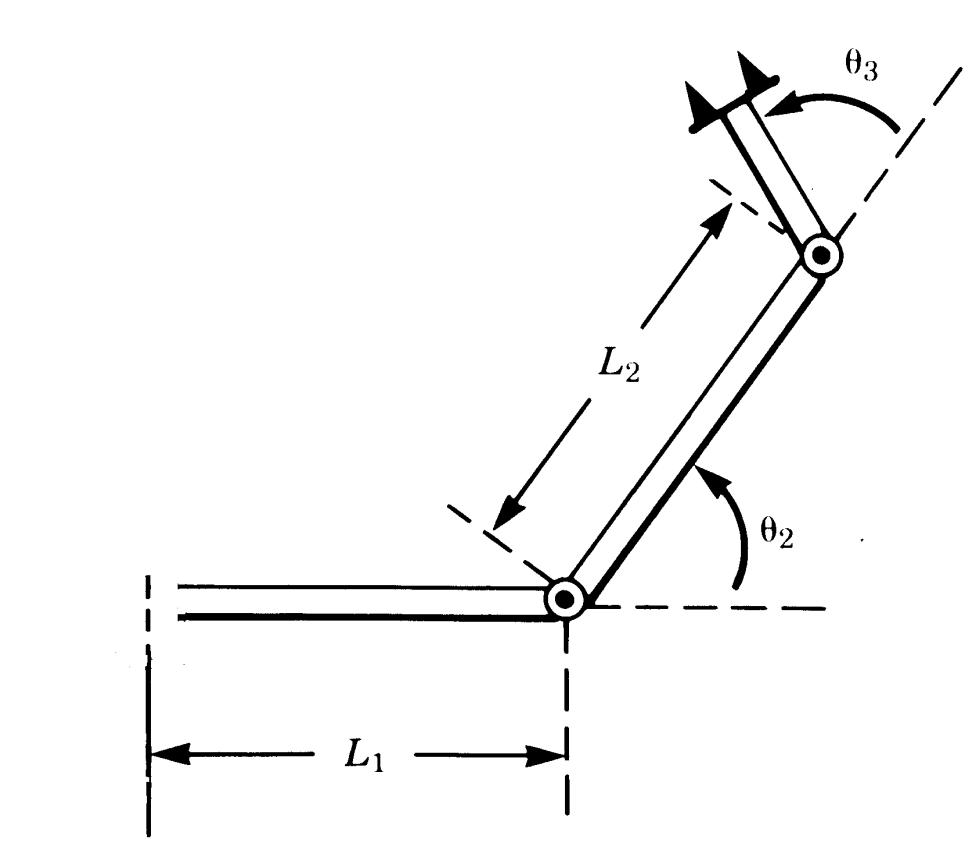 (x,y)
Algebraic VS. Geometric Solutions
Algebraic solution: (example 3-DoF robot)
For this robot if (x, y, ) are known, then one can calculate 




Also from the DH parameters of this robot
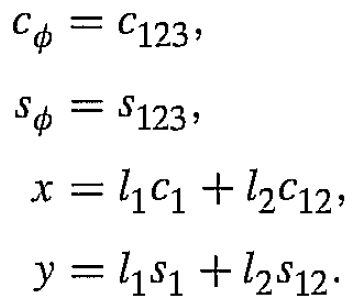 32
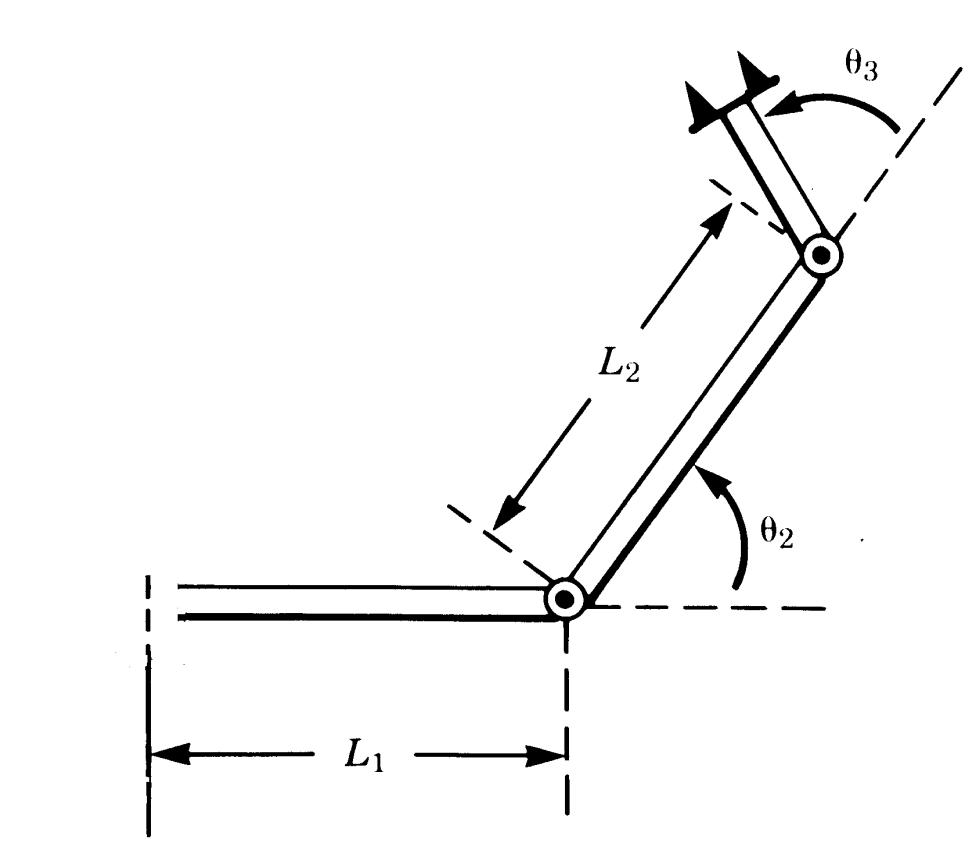 (x,y)
Algebraic VS. Geometric Solutions (Algebraic)
 








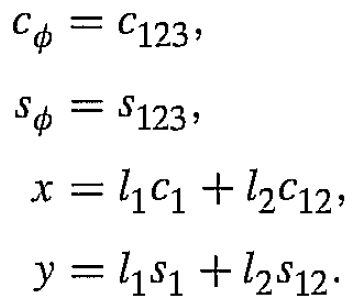 Note that:
Two possible solutions!
33
Algebraic VS. Geometric Solutions (Algebraic)
Also, if we calculate     and     , and taking into account that:
From which one can obtain that:
2 was already calculated
Making use of the relation:
34
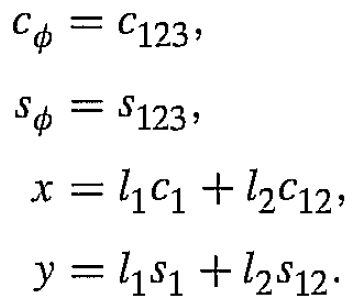 ?
Algebraic VS. Geometric Solutions (Geometric)
For a 3D robot decompose the spatial geometry of the arm into several plane geometry.
Example: planner robot (simpler case)
Notes!
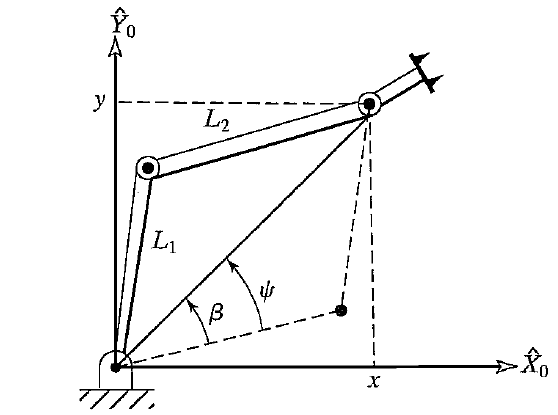 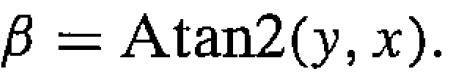 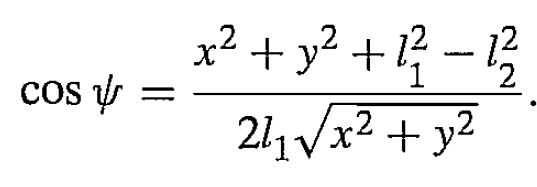 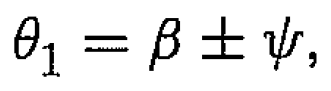 35
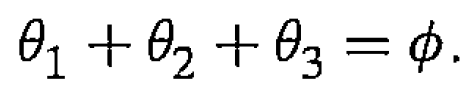